le parole 
	e lo Spirito
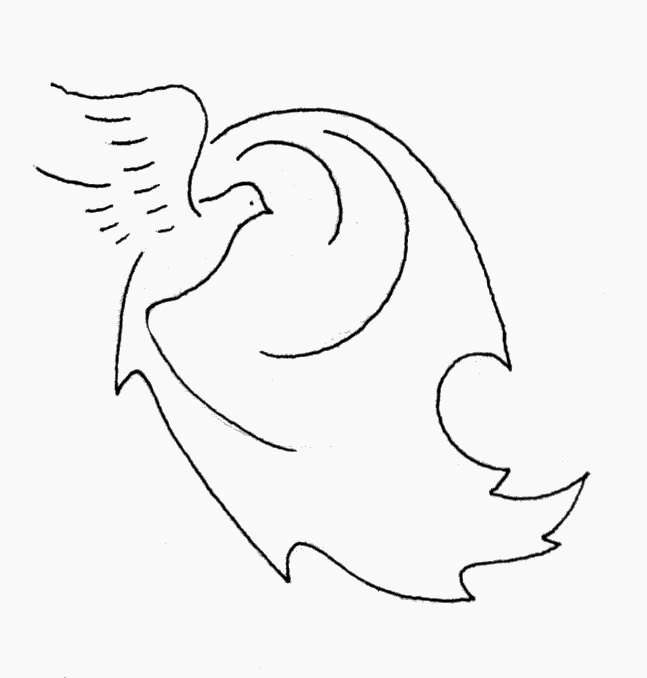 spunti spirituali 
per iniziare un cammino
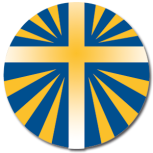 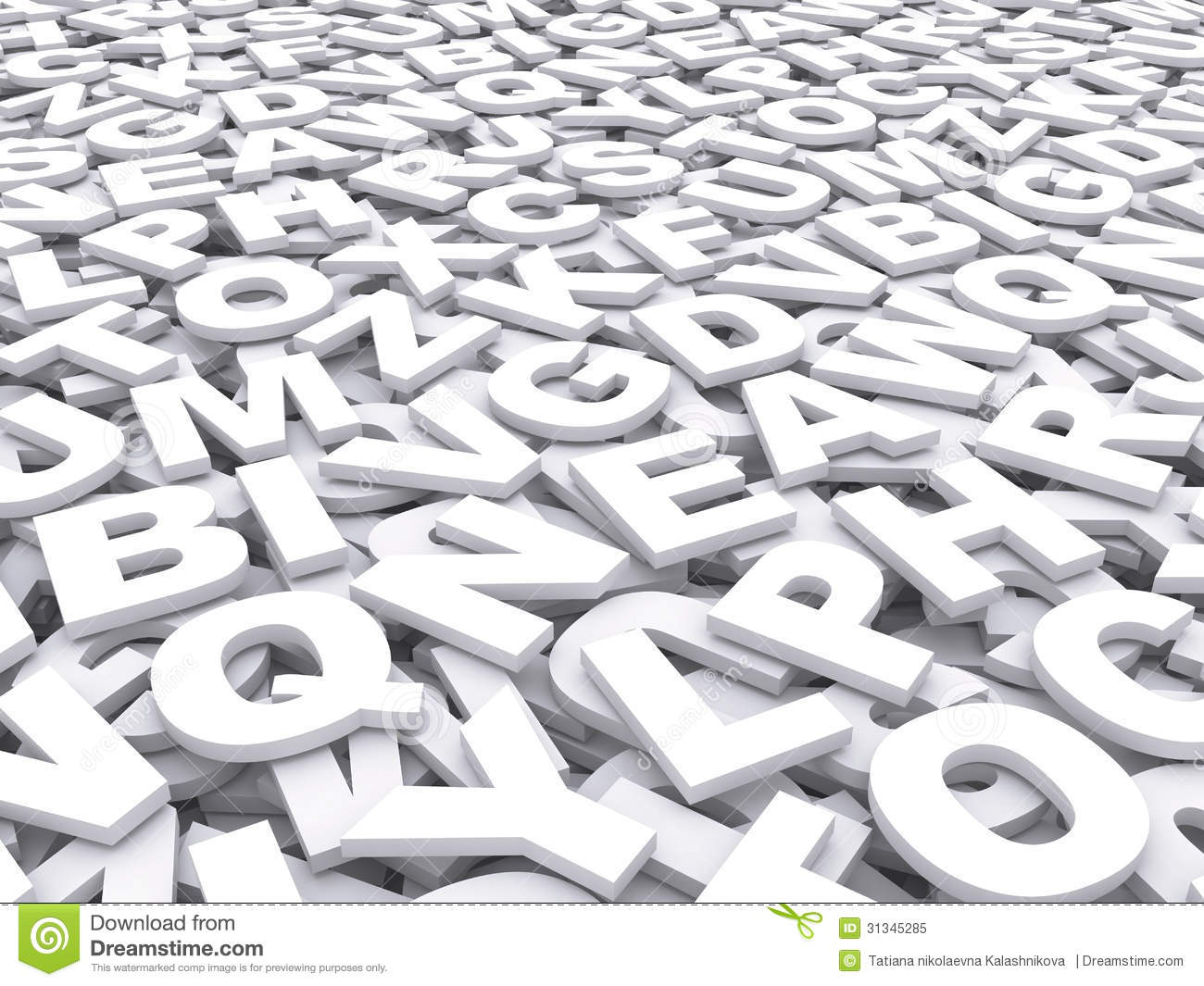 ASCOLTO
RIFLESSIONE
CONDIVISIONE
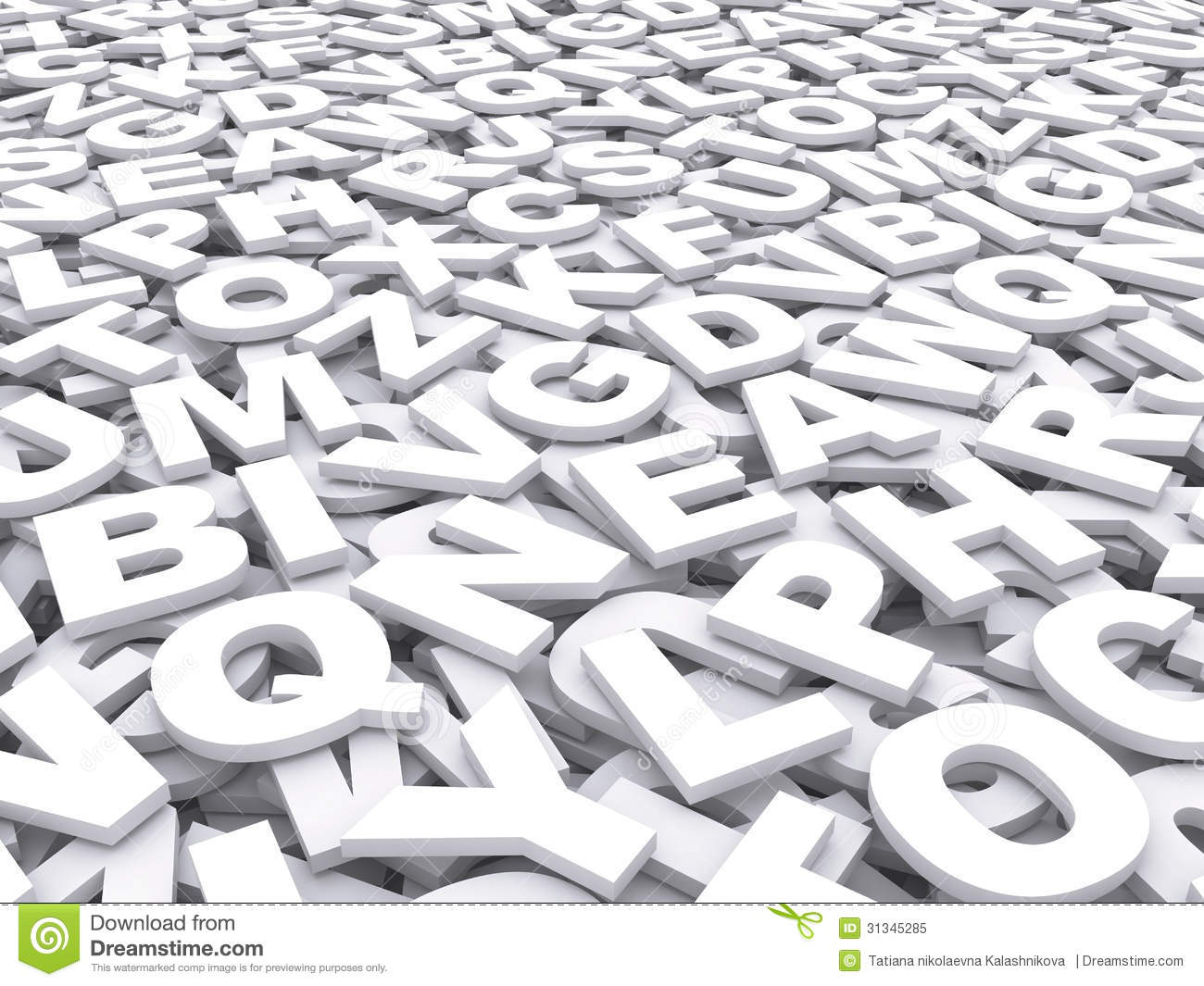 ASCOLTare
RIFLEttere
CONDIVIdere
la via dell’ascolto  Dt 6, 4-7
«Ascolta, Israele: il Signore è il nostro Dio, unico è il Signore. Tu amerai il Signore, tuo Dio, con tutto il cuore, con tutta l'anima e con tutte le forze. Questi precetti che oggi ti do, ti stiano fissi nel cuore. Li ripeterai ai tuoi figli, ne parlerai quando ti troverai in casa tua, quando camminerai per via, quando ti coricherai e quando ti alzerai».
la via della riflessione  salmo 4, 4-7
«Sappiate che il Signore fa prodigi per il suo fedele:il Signore mi ascolta quando lo invoco.Tremate e non peccate,sul vostro giaciglio riflettete e placatevi.Offrite sacrifici di giustiziae confidate nel Signore.Molti dicono: «Chi ci farà vedere il bene?».Risplenda su di noi, Signore, la luce del tuo volto».
la via della condivisione   Mc 6, 30-33
«Gli apostoli si riunirono attorno a Gesù e gli riferirono tutto quello che avevano fatto e quello che avevano insegnato. Ed egli disse loro: "Venite in disparte, voi soli, in un luogo deserto, e riposatevi un po'". Erano infatti molti quelli che andavano e venivano e non avevano neanche il tempo di mangiare. Allora andarono con la barca verso un luogo deserto, in disparte. Molti però li videro partire e capirono, e da tutte le città accorsero là a piedi e li precedettero.
dal Salmo 139
Signore, tu mi scruti e mi conosci,
tu conosci quando mi siedo 
e quando mi alzo,
intendi da lontano i miei pensieri,
osservi il mio cammino e il mio riposo,
ti sono note tutte le mie vie.
La mia parola non è ancora sulla lingua
ed ecco, Signore, già la conosci tutta.
Alle spalle e di fronte mi circondi
e poni su di me la tua mano.
Meravigliosa per me la tua conoscenza,
troppo alta, per me inaccessibile.
Dove andare lontano dal tuo spirito?
Dove fuggire dalla tua presenza?
Se salgo in cielo, là tu sei; 
se scendo negli inferi, eccoti.
Se prendo le ali dell'aurora
per abitare all'estremità del mare,
anche là mi guida la tua mano
e mi afferra la tua destra.
…
Io ti rendo grazie:
hai fatto di me una meraviglia stupenda;
meravigliose sono le tue opere,
le riconosce pienamente l'anima mia.
Non ti erano nascoste le mie ossa
quando venivo formato nel segreto,
ricamato nelle profondità della terra.
Scrutami, o Dio, e conosci il mio cuore,
provami e conosci i miei pensieri;
vedi se percorro una via di dolore
e guidami per una via di eternità.

Gloria…
preghiamo
Ispira nella tua paterna bontà, o Signore, i pensieri e i propositi del tuo popolo in preghiera, perché veda ciò che deve fare e abbia la forza di compiere ciò che ha veduto. Per il nostro Signore Gesù Cristo...
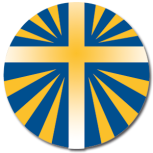 le parole 
	e lo Spirito
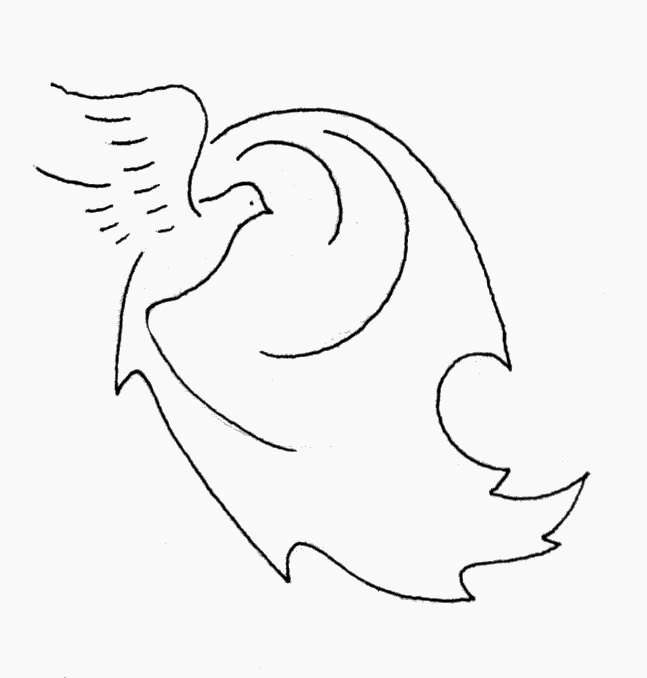 spunti spirituali 
per iniziare un cammino
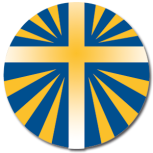